Современная концепция развития вакцинопрофилактики в Российской Федерации
Н.И.Брико, И.В. Фельдблюм
Всероссийская научно-практическая конференция с международным участием «Актуальные проблемы эпидемиологии инфекционных и неинфекционных болезней», Москва, 24-25 октября 2019 г.
Вакцинопрофилактика  - вчера и сегодня
Стратегическая инвестиция в охрану здоровья, благополучие индивидуума, семьи и нации
История современной вакцинопрофилактики началась 
14 мая 1796 г.
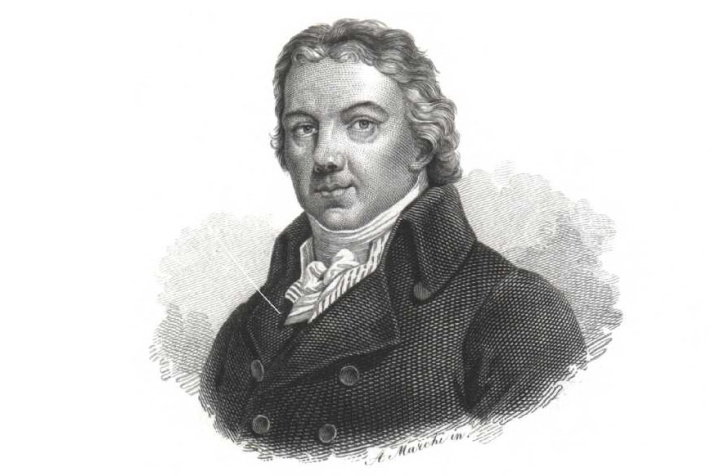 Вакцины - препараты обеспечивающие национальную безопасность
Путь к активному долголетию
Эдвард Энтони Дженнер 
(17 мая 1749 — 26 января 1823)
Более 220 лет
Инструмент демографической политики и биологической безопасности страны
Современная концепция развития вакцинопрофилактики в РФ
Укрепление государственной политики в сфере вакцинопрофилактики как инструмента обеспечения биологической безопасности страны
Реконструкция и расширение отечественного производства вакцин
Совершенствование Национального календаря профилактических прививок и календаря по эпидемическим показаниям, обеспечение его гибкости с учетом сложившейся эпидемической  ситуации и появлением новых вакцин
Реализация в РФ стратегии ВОЗ «Иммунизация на протяжении всей жизни», разработка национального календаря прививок для взрослых
Развитие региональных основ вакцинопрофилактики (региональные и корпоративные календари  профилактических прививок и обеспечение их правовой основы)
Переход от оценки массовой вакцинопрофилактики по показателям заболеваемости к управлению рисками вакцинопрофилактики, внедрение эпидемиологического надзора за вакцинопрофилактикой как методологии упреждающего воздействия на заболеваемость
Обеспечение приверженности населения, медицинских работников, органов законодательной и  исполнительной власти, средств массовой информации к вакцинопрофилактике, разработка системы риск-коммуникаций и обеспечение её реализации во всех субъектах
Обеспечение научного сопровождения вакцинопрофилактики на основе междисциплинарного подхода: активизация исследований по разработке иммунобиологических лекарственных препаратов (вакцин), диагностических тест-систем по слежению за популяционным иммунитетом
Click to add Title
Укрепление государственной политики в сфере вакцинопрофилактики как инструмента обеспечения биологической безопасности страны
Национальный 
календарь 
(приложение 1)
Календарь прививок
 по эпидпоказаниям (приложение 2)
Приказ МЗ РФ №125 от 21.03.2014 «Национальный календарь профилактических прививок»
Региональный бюджет
Федеральный бюджет
Не реализует принцип доступности и права граждан быть защищенными с учетом новых возможностей иммунизации
Законодательно закрепляет структуру финансирования, не допускающую использование альтернативных источников
Не определена позиция государства по применению инновационных вакцин в связи с изменяющейся эпидемической ситуацией в том или ином регионе
Не обеспечена гибкость календаря прививок, необходима разработка формата его регулярного пересмотра
На государственном уровне не решен вопрос о правовом регулировании действий медицинских работников, необоснованно дающих отвод от иммунизации, и родителей, отказывающихся от прививок
Реконструкция и расширение отечественного производства вакцин
Реконструкция и переоборудование отечественных предприятий по производству ИЛП в соответствии со стандартами GMP
Title
Расширение отечественного производства вакцин против гемофильной инфекций типа В, инактивированной полиомиелитной вакцины, комбинированных вакцин, содержащих ацеллюлярный коклюшный компонент, тривакцины- корь, паротит, краснуха
Title
Взаимодействие крупных отечественных производителей ИЛП с зарубежными партнёрами по локализации производства новых ИЛП с технологией полного цикла
Title
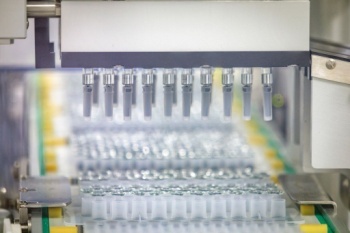 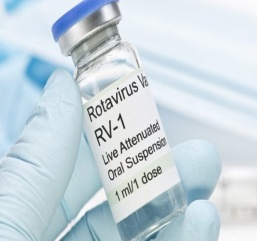 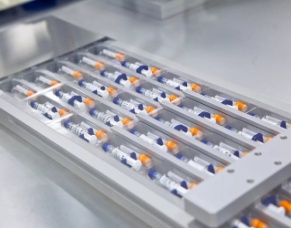 Совершенствование Национального календаря профилактических прививок
Приоритетные нозологии и группы риска для включения в Календарь
Пневмококковая инфекция*
Менингококковая инфекция**
гендер-нейтральная иммунизация (девочки и мальчики 9-13 лет)
Иммунизация взрослых до 45 лет
Коклюш***
ВПЧ-инфекция
Ротавирусная инфекция
Дети в возрасте от 2 до 5 лет и лица старше 65 лет
Пациенты с сердечно-сосудистыми заболеваниями 
Пациенты с хроническими заболеваниями легких 
Пациенты с сахарным диабетом 
Пациенты с иммунодефицитными состояниями, включая инфицированных ВИЧ и  микобактериями туберкулеза
Лица, находящиеся в особых организованных коллективах (детские дома, интернаты, дома престарелых, учреждения ФСИН)
Призывники
Медицинские работники
Ветряная оспа
Дети до 5 лет, включительно
Лица старше 60 лет;
Дети  и взрослые закрытых организованных коллективов, подростки, студенты;
Медицинские работники;
Лица, отъезжающие в эндемичные по менингококковой инфекции районы  Лица, принимающие участие в массовых международных спортивных и культурных  мероприятиях;
Лица с иммунодефицитными состояниями, включая ВИЧ-инфицированных;
Лица, перенесшие операцию кохлеарную имплантацию, больные ликвореей.
Дети, первично привитые бесклеточными вакцинами;
Дети, проживающие в закрытых учреждениях;
Дети из многодетных семей;
Пациенты (дети и взрослые) с иммунодефецитными состояниями, в т.ч. ВИЧ-инфицированные, с онкологическими заболеваниями);
Пациенты (дети и взрослые) с хронической бронхо-легочной патологией, в том числе больные с бронхиальной астмой;
Сотрудники медицинских, образовательных учреждений, учреждений социального обеспечения;
2 мес., 3 мес., 4,5 мес. можно одновременно с АКДС
вакцинация в 12 мес. (или двукратно 12-15 мес.), ревакцинация в 6 лет 
лица из групп риска
*Федеральные клинические рекомендации по вакцинопрофилактике пневмококковой инфекции у взрослых, 2019
**СП 3.1.3542-18 "Профилактика менингококковой инфекции"
***Согласованное мнение экспертов VIII Образовательного международного Консенсуса по респираторной медицине в педиатрии по вопросам организации вакцинации против коклюша. URL: http://pulmodeti.ru/wp-content/uploads/VIII_kok.pdf (по состоянию на 19.03.2019)
Продвижение в РФ стратегии ВОЗ «Иммунизация на протяжении  жизни»
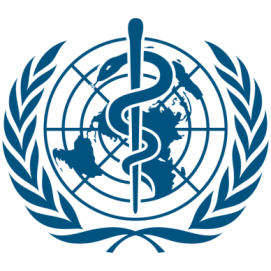 - вакцинация в любом возрасте  - социальная норма и стандарт оказания медицинской помощи
предусматривает
Обеспечение доступности прививок для взрослого населения
Обеспечение информированности населения о необходимости проведения вакцинации
Слежение за поведенческими и социальными реакциями 
общества и молодежи на иммунизацию
Вакцинация взрослых должна быть дифференцирована по возрасту, наличию соматических заболеваний, иммунокомпрометированных состояний, производственных и поведенческих факторов риска
Разработка Национального календаря профилактических прививок для взрослых
Оптимизация организационно-методических основ и механизмов финансирования
Включение стандартов иммунизации в Федеральные образовательные и профессиональные стандарты врачей всех специальностей
Развитие региональных основ вакцинопрофилактики
Инструменты для реализации вакцинопрофилактики инфекционных заболеваний в регионах
Региональные программы иммунизации 
(утверждаются на уровне законодательной и исполнительной власти)
Региональные календари профилактических прививок
Корпоративные календари профилактических прививок предприятий (учреждений)
Технология управления здоровьем работающего населения, объединение усилий государства и бизнеса
Модель развития Национального календаря
Совершенствование правовой основы
Расширение перечня нозологий  и групп риска в Календаре профилактических прививок по эпидемическим показаниям (коклюш, менингококковая, пневмококковая инфекции, ВПЧ-инфекция).
Внесение изменений в Постановление Правительства РФ № 825 от 1999 г. с целью расширения перечня работ, выполнение которых связано с высоким риском заболевания инфекционными и неинфекционными болезнями.

Разработка профессионального стандарта специалиста по промышленной медицине
Переход от оценки массовой вакцинопрофилактики по показателям заболеваемости к управлению рисками вакцинопрофилактики как методологии  упреждающего воздействия на заболеваемость
Отсутствие контроля за  эффективностью вакцинопрофилактики  на популяционном уровне и проведение массовой иммунизации без 
учета гетерогенности прививаемого  населения
В условиях элиминации и спорадического уровня заболеваемости контроль эффективности вакцинопрофилактики по показателям заболеваемости не реален
Высока вероятность активизации эпидемического процесса с развитием вспышек и тяжелых клинических форм инфекционных заболеваний
Необходим переход от управления массовой вакцинопрофилактикой по показателю заболеваемости к управлению рисками вакцинопрофилактики
Базовые риски упреждающего воздействия на заболеваемость
Охват, привитость и своевременность иммунизации (создание единой электронной системы иммунизации)
Состояние популяционного иммунитета(совершенствование серологического мониторинга)
*Риск-менеджмент в сфере вакцинопрофилактики как одно из направлений обеспечения эпидемиологической и биологической безопасности Фельдблюм И.В.// Эпидемиология и вакцинопрофилактика. 2018. Т. 17. № 5 (102). С. 25-29.
Обеспечение приверженности населения, медицинских работников, органов законодательной и исполнительной власти, средств массовой информации к вакцинопрофилактике, разработка системы риск-коммуникаций и обеспечение её реализации во всех субъектах РФ
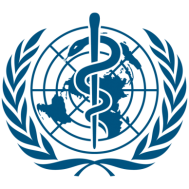 Всемирная организация здравоохранения обозначила 10 глобальных угроз здоровью на 2019 г.:……
Недоверие к вакцинам
Приверженность населения стран Европы к вакцинопрофилактике : 
итоги международного опроса (опрошено  более 65000 респондентов) проведенного в 67 странах мира Лондонской школой гигиены, 2016г.
Респонденты из России выразили самый высокий уровень скептицизма в отношении необходимости вакцинации детей – 17,1% (среднемировой уровень = 5,8%).
Субъекты процесса коммуникации
Экспертное знание                                                                                    Обыденное знание
Социальные сети
Лица, принимающие решения (органы гос. власти, местного самоуправления, руководители МО)
Экспертное сообщество
(ученые, представители системы здравоохранения)
Широкая общественность
(родители)
Некоммерч. общественные профессиональные сообщества
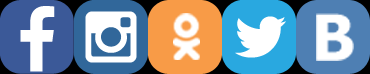 Средства массовой информации
Отдельные группы риска
(медицинские работники!!?)
Формирование знаний, основанных на принципах доказательной медицины
Активизировать исследования по разработке отечественных вакцин против пневмококковой, менингококковой, ротавирусной, папилломавирусной инфекций и ветряной оспы
Разработка методологии по минимизации воздействия на формирование популяционного иммунитета экологических факторов риска
1
4
Разработка диагностических тест-систем для проведения серологического мониторинга  ( туберкулез, пневмококковая инфекция, ВПЧ-инфекция, ротавирусная инфекция
Изучение механизмов иммунного ответа у групп риска (пожилые, с ожирением, с хроническими соматическими заболеваниями)
2
5
Разработка ИЛП, содержащих адъюванты, стимулирующих иммунный ответ, и схем иммунизации
3
Обеспечение научного сопровождения вакцинопрофилактики на основе междисциплинарного подхода: активизация исследований по разработке иммунобиологических лекарственных препаратов (вакцин) и диагностических тест-систем по слежению за популяционным иммунитетом
Diagram
Diagram
Перечень поручений по вопросам производства и обращения иммунобиологических лекарственных препаратов (утв. Президентом РФ 20 июля 2019 г. N Пр-1413)
……Разработать и утвердить стратегию развития иммунопрофилактики инфекционных болезней на период до 2035 года, определив в качестве первоочередных задач удовлетворение к 2025 году потребностей населения в иммунобиологических лекарственных препаратах, организацию на производственной базе отечественных предприятий полного цикла производства вакцин для прививок, включенных в национальный календарь профилактических прививок и календарь профилактических прививок по эпидемическим показаниям, в том числе ключевых и исходных компонентов этих вакцин, а также обеспечить реализацию названной стратегии……
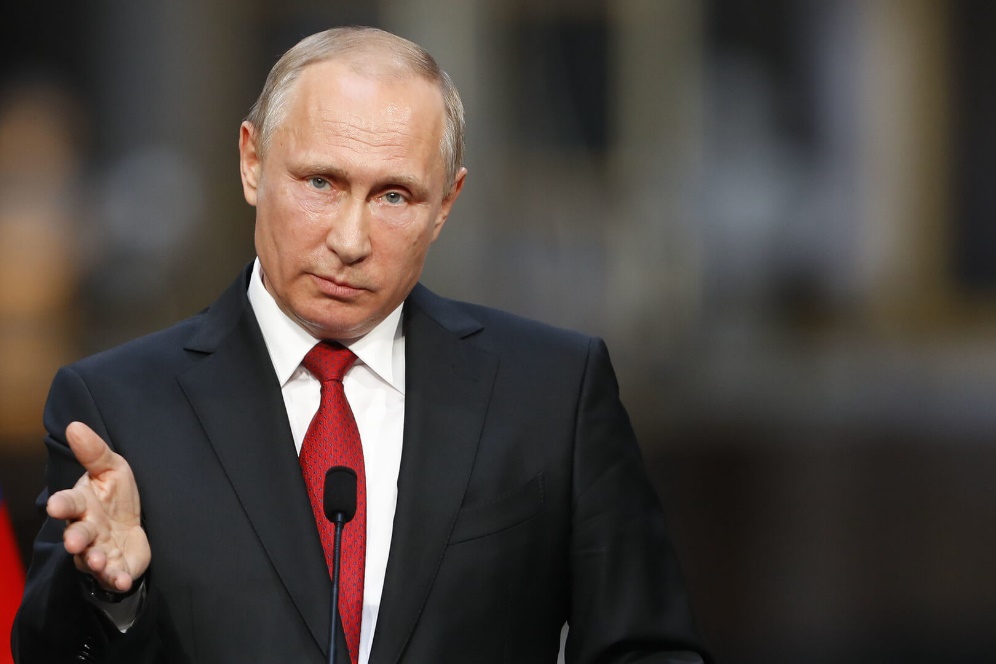 Срок −1 декабря 2019 г.
Благодарю за внимание!